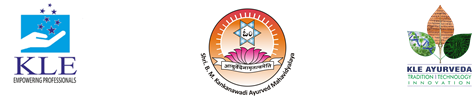 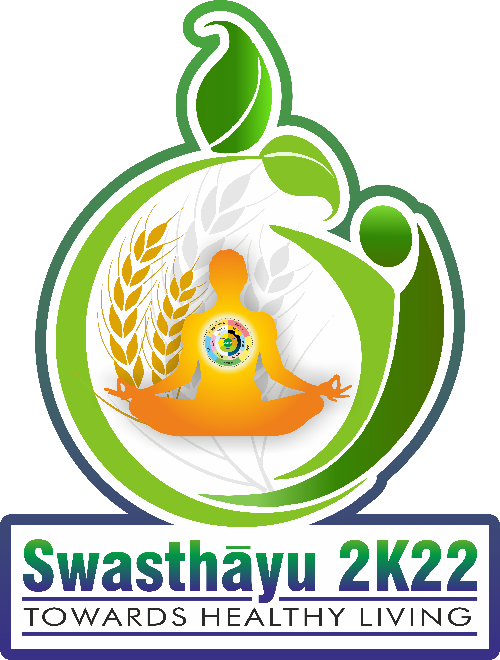 International Conference on 
Swasthavritta & Yoga
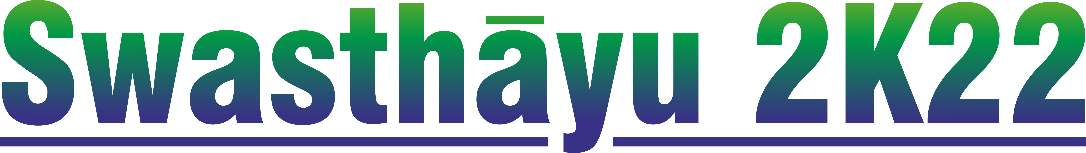 Organized by Department of Swasthavritta & Yoga
KAHER’s Shri B. M. Kankanawadi Ayurveda Mahavidyalaya
Give the title of the presentation here
Your name and affiliation here
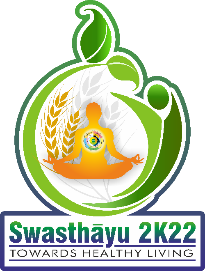 Certificate of AuthenticityAvailable in downloads in the webpage kleayurworld.edu.in
Paste the scanned copy here
Without this certificate, Presentations will not be allowed
18-11-2022
Swasthayu 2K22
2
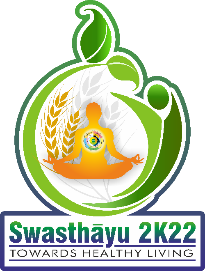 Introduction
Briefly explain the study in not more than four bulleted sentences
18-11-2022
Swasthayu 2K22
3
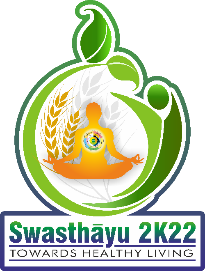 Purpose
Use this slide to outline the aims and objectives of your study. 
In case of literary research also the presentation has to be structured.
18-11-2022
Swasthayu 2K22
4
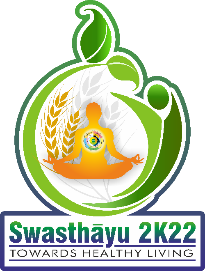 Methods
Summarize the methods used in two or three slides.
The study design, protocol, inclusion and exclusion criteria, end points, evaluation measures etc should be described
In case of literary research, methods used for search, interpretation, analysis etc should be described.
18-11-2022
Swasthayu 2K22
5
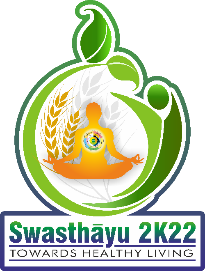 Methods contd..
Use this slide if the content does not fit into one slide.
18-11-2022
Swasthayu 2K22
6
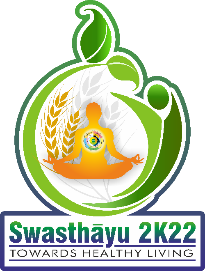 Methods contd…
Use this slide if content does not fit into two slides
18-11-2022
Swasthayu 2K22
7
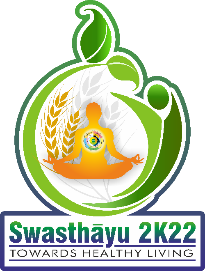 Results1
Summarize the results of the study in two or three slides. Please be brief and highlight the essential findings. Include the main statistical conclusions and its significance.
If it is a literary study, give a summary of the interpretations and understanding arrived at.
18-11-2022
Swasthayu 2K22
8
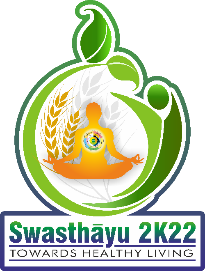 Results2
Use this slide if the content does not fit into one slide.
18-11-2022
Swasthayu 2K22
9
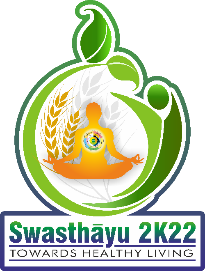 Results3
Use this slide if the content does not fit into two slides.
18-11-2022
Swasthayu 2K22
10
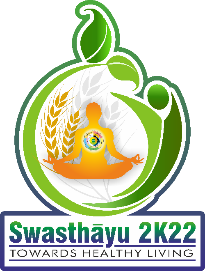 Conclusion
Summarize the conclusions of your study in a few bulleted sentences.
18-11-2022
Swasthayu 2K22
11
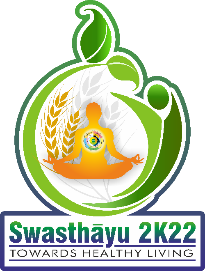 Conclusion2
Use this slide if the content does not fit into two slides.
18-11-2022
Swasthayu 2K22
12
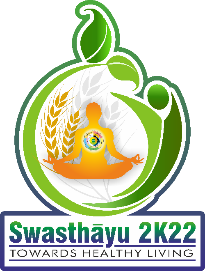 Acknowledgements
Mention the acknowledgements here. 
Mention sources of funding.
Mention any conflict of interest.
18-11-2022
Swasthayu 2K22
13